III.  An Enduring Document
	A.  How the Constitution is Amended
		1.  Cooperation of state and federal government
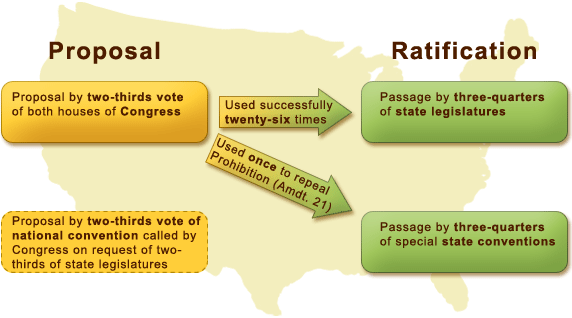 Supermajority
Why so complicated?
Should there be limits on the first amendment?









		



		
		Westboro Baptist Church of Kansas
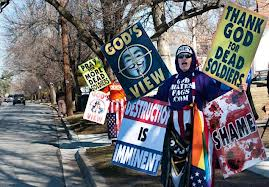 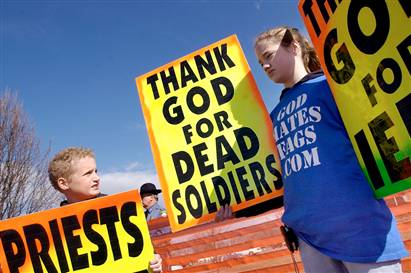 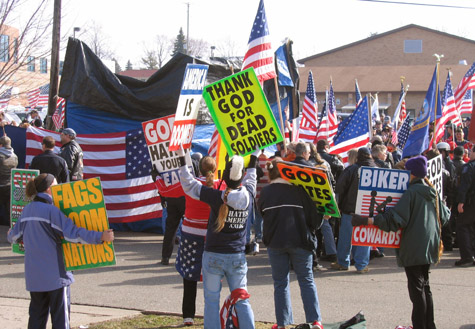 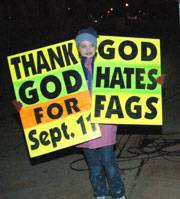 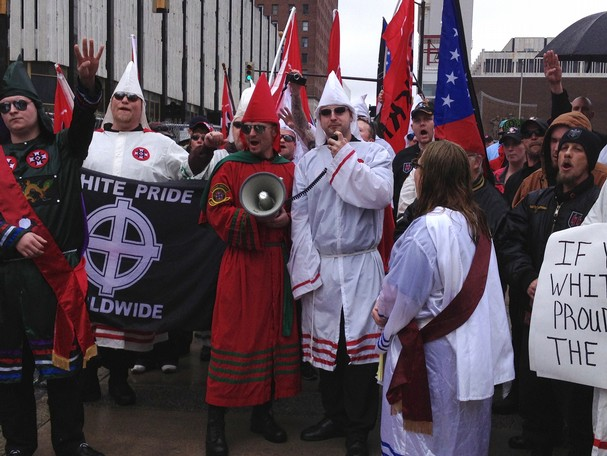 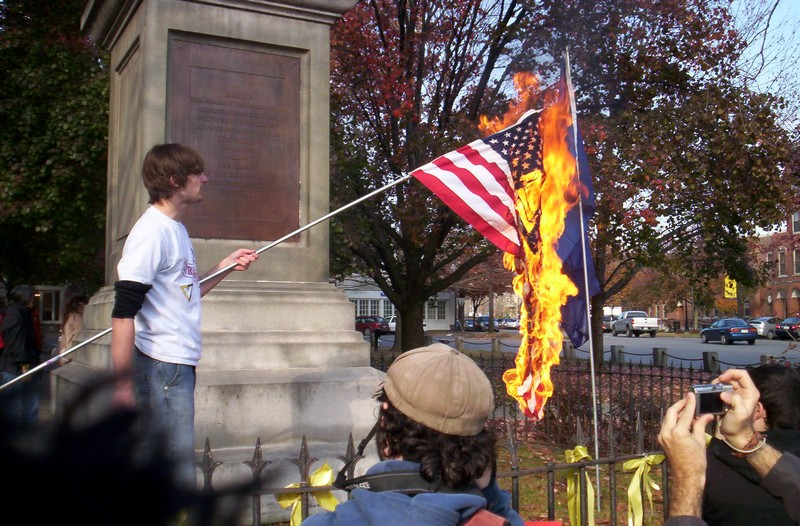 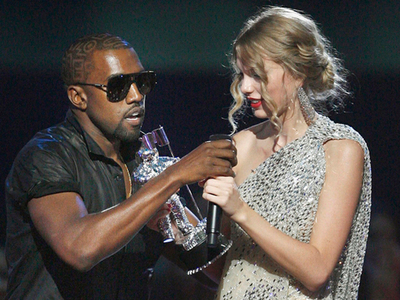 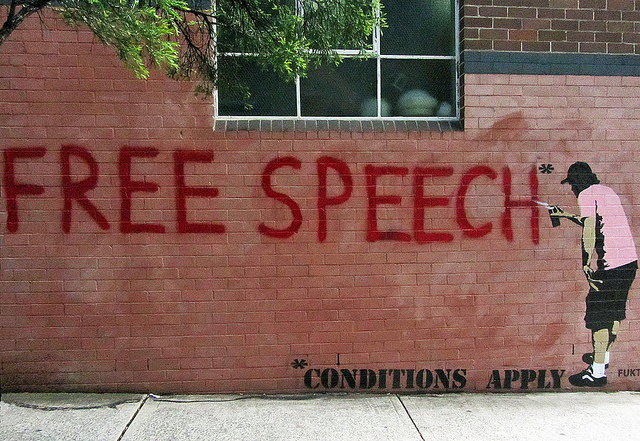 http://www.youtube.com/watch?v=6AdDLhPwpp4
http://www.youtube.com/watch?v=6bVa6jn4rpE
Should there be limits on the second amendment?
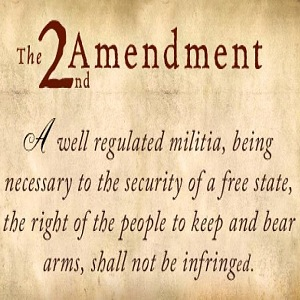 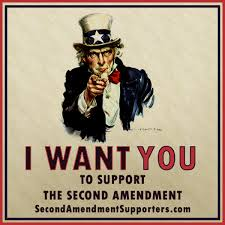 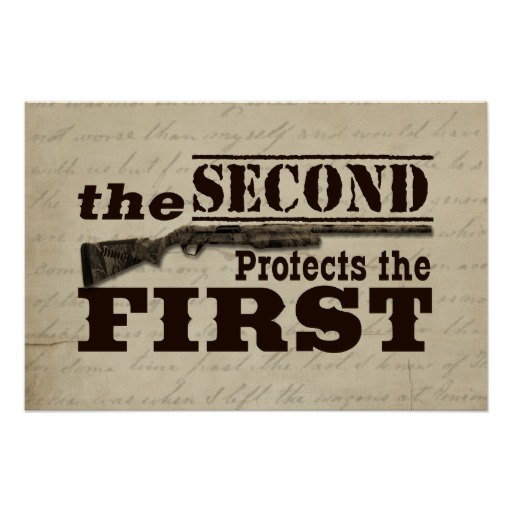 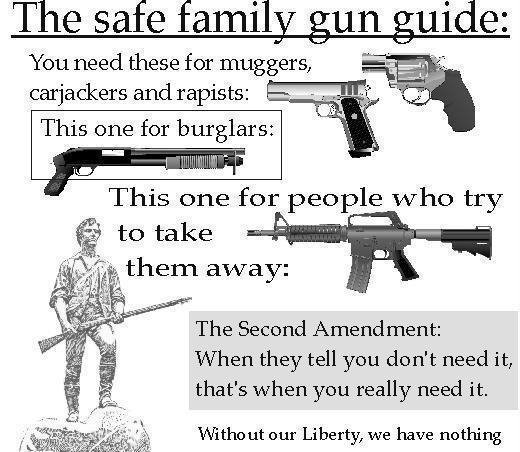 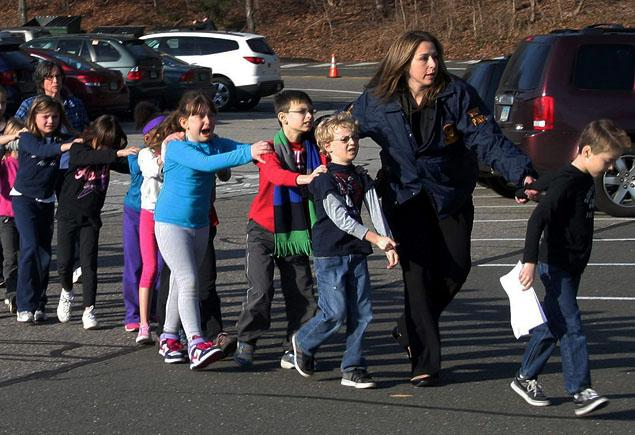 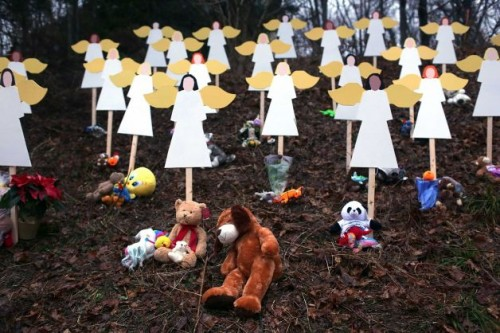 What is the 4th Amendment?  Why is it in the Bill of Rights?
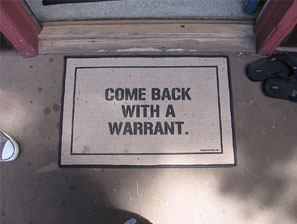 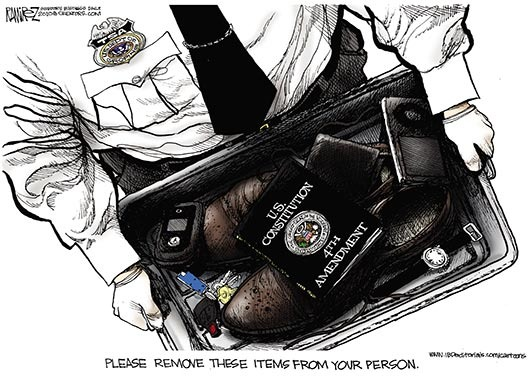 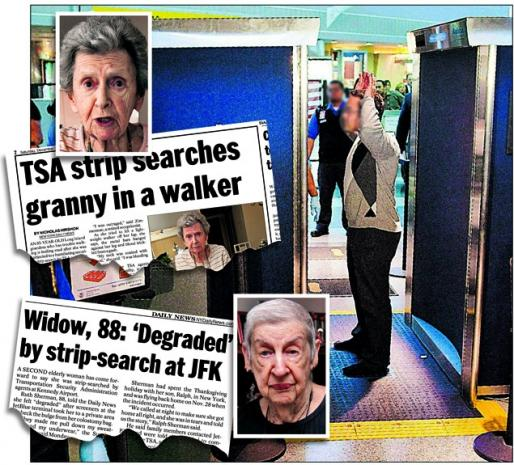 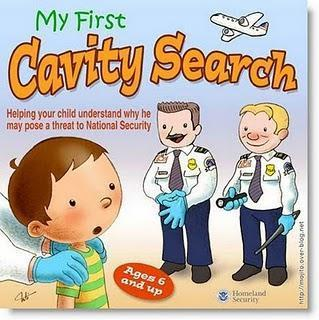 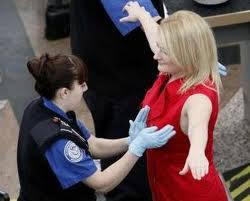 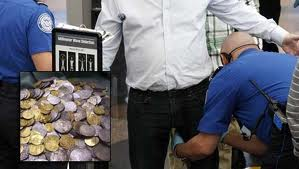